1.- Columpiándose con la gravedad
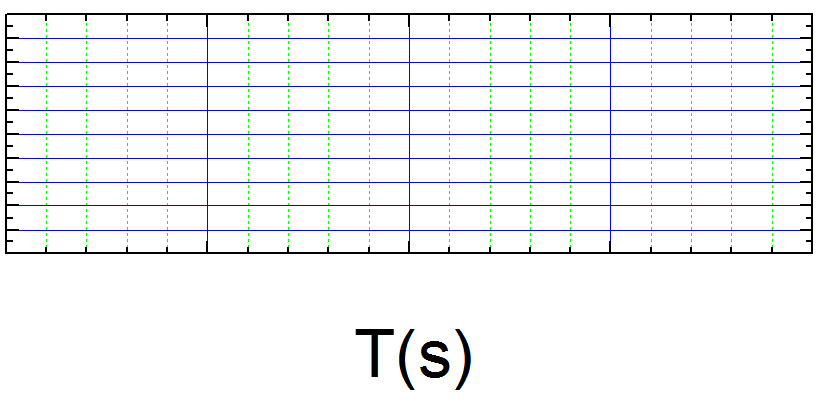 2.4
2.5
2.6
2.- ¿Pesando astronautas en ausencia de gravedad?
(Constante recuperadora del muelle                        )
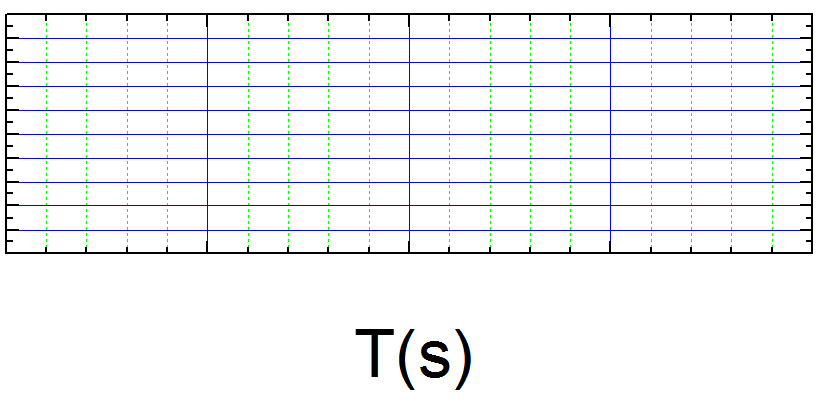 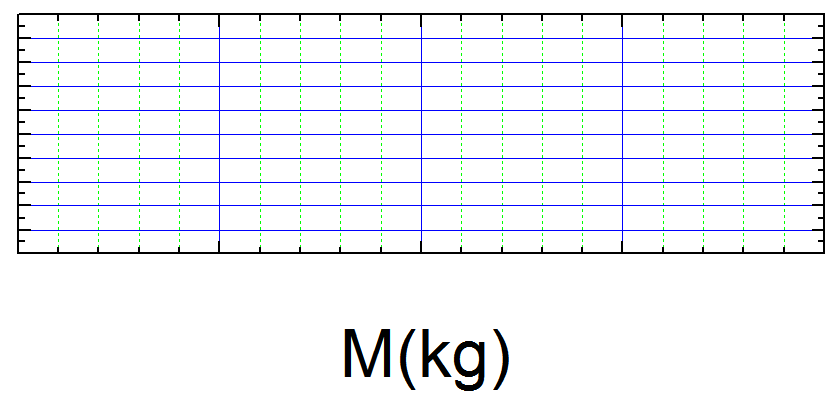 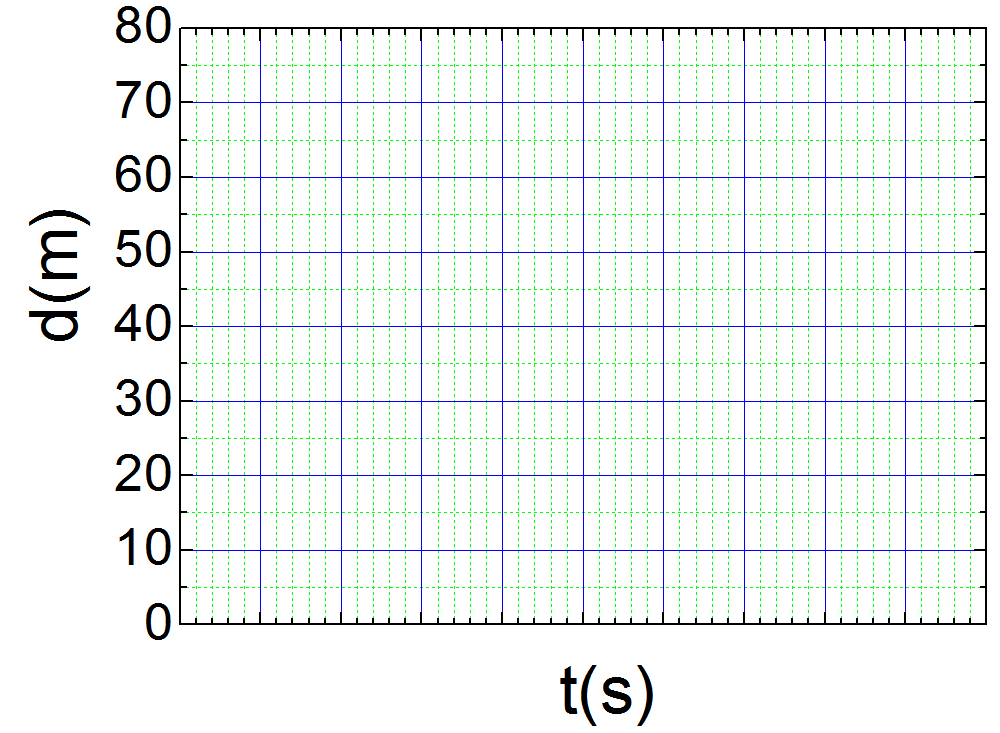 3.- Dibujando el movimiento
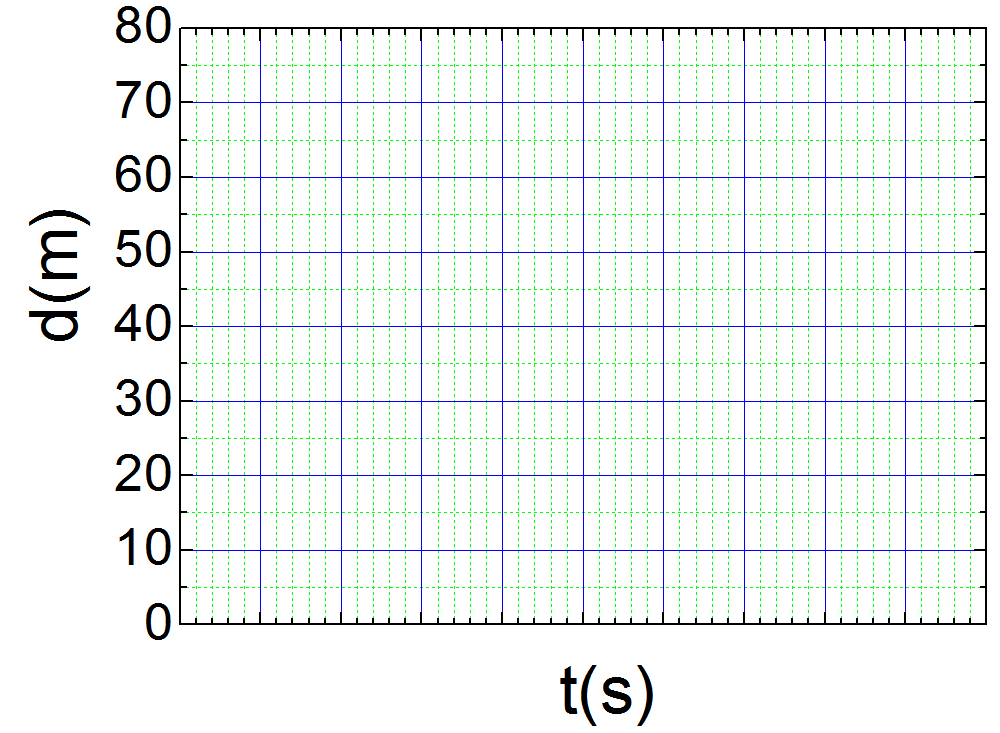 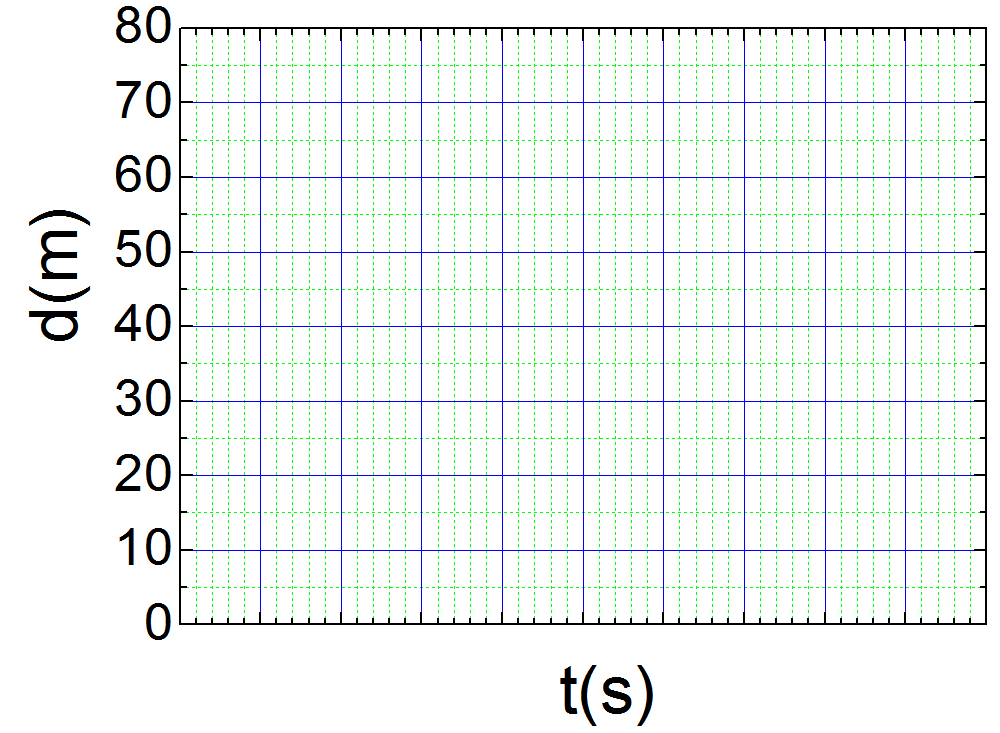 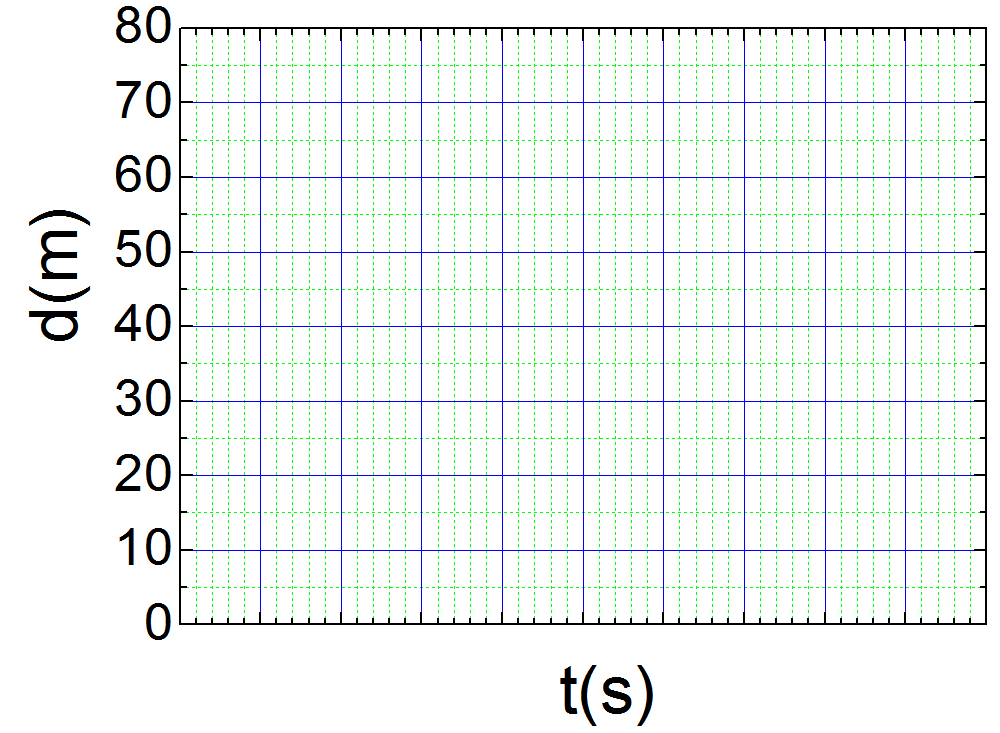 4.- Galileo en el parque
Cuerpo 1
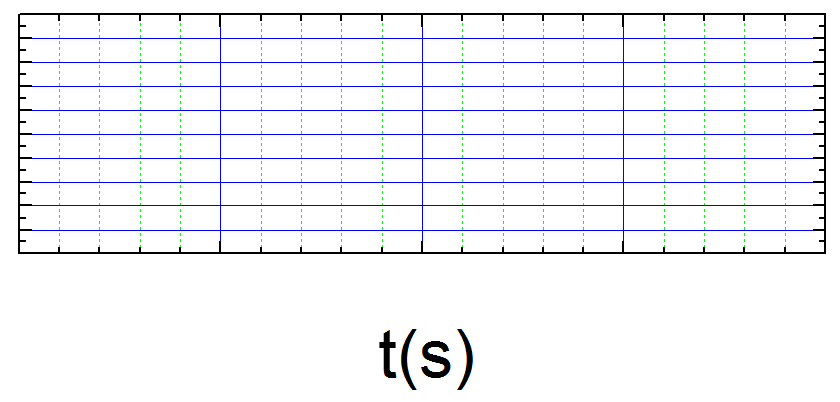 Cuerpo 2
Cuerpo 3
Cuerpo 4
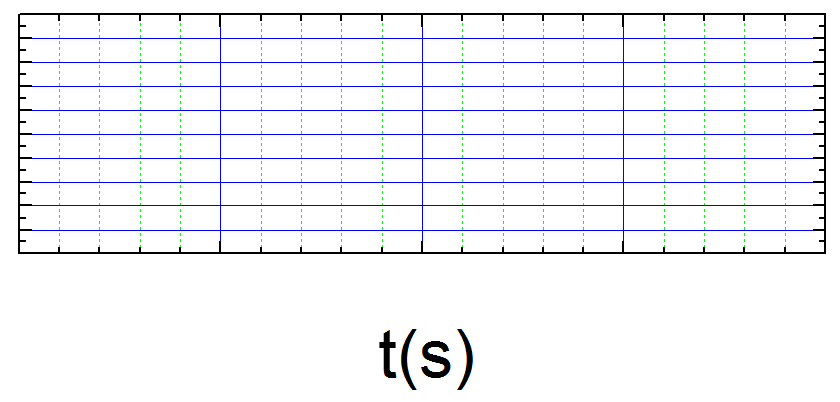 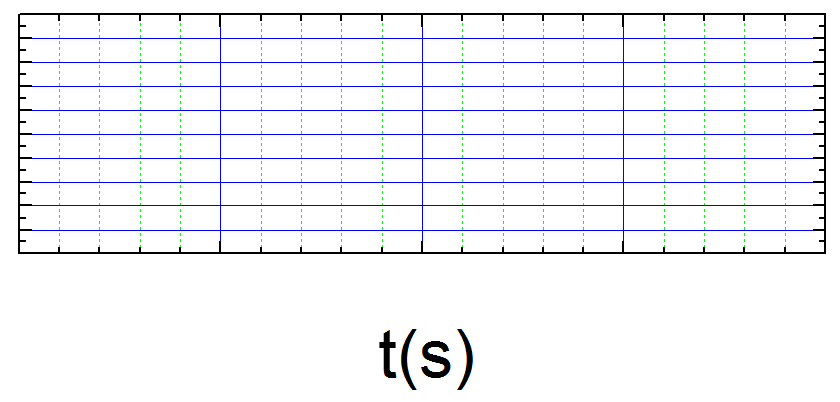 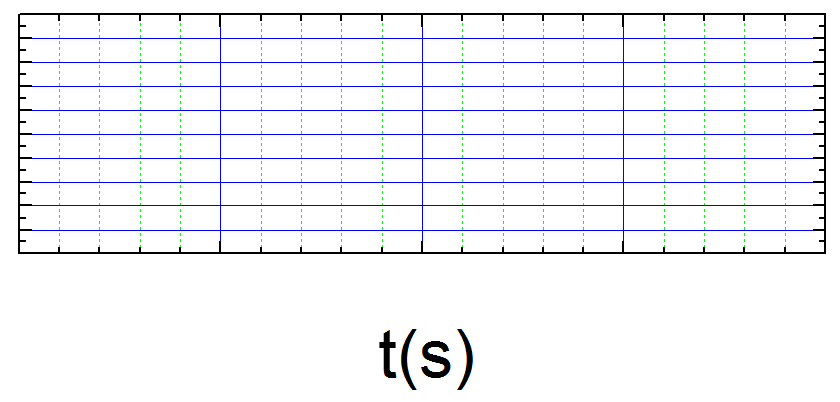 Valor de g
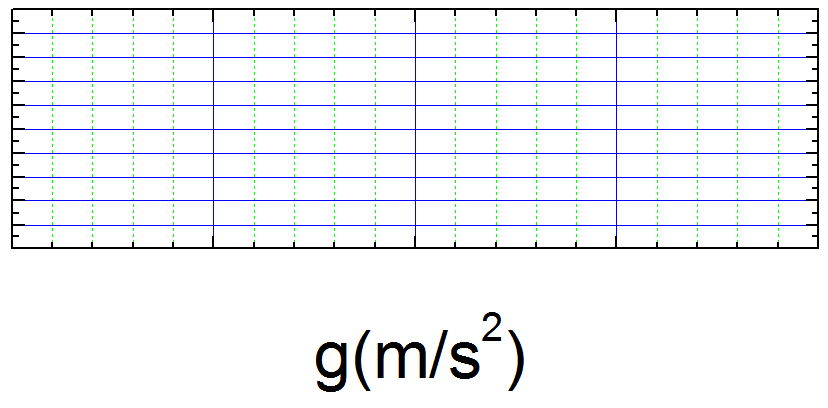 5.- Tobogán lento
Canica
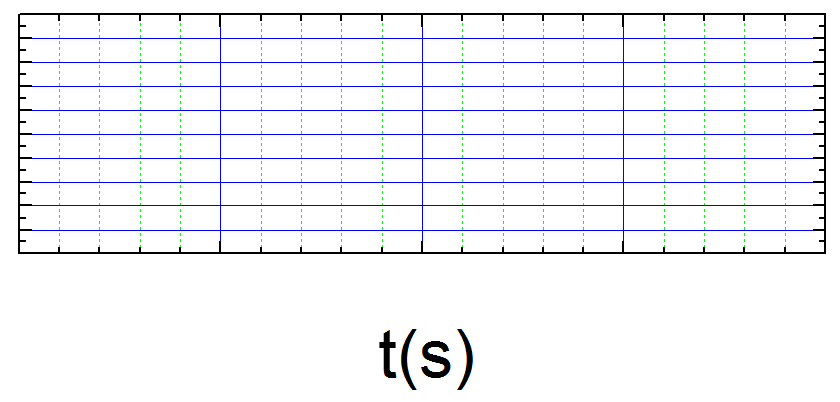 Estudiante 1
Estudiante 2
Estudiante 3
Estudiante 4
Δt=
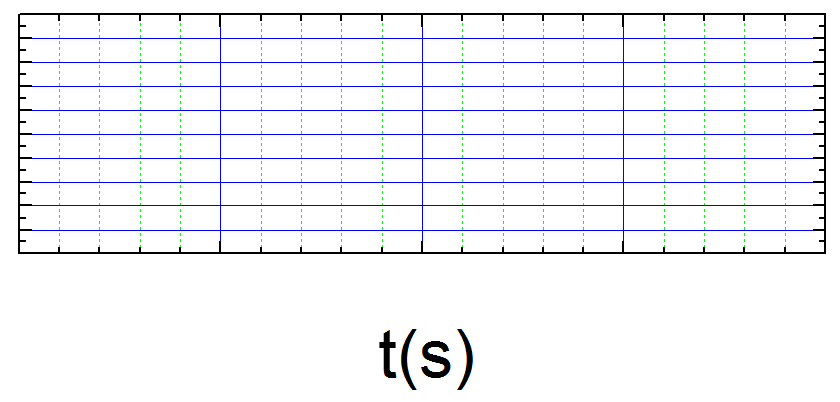 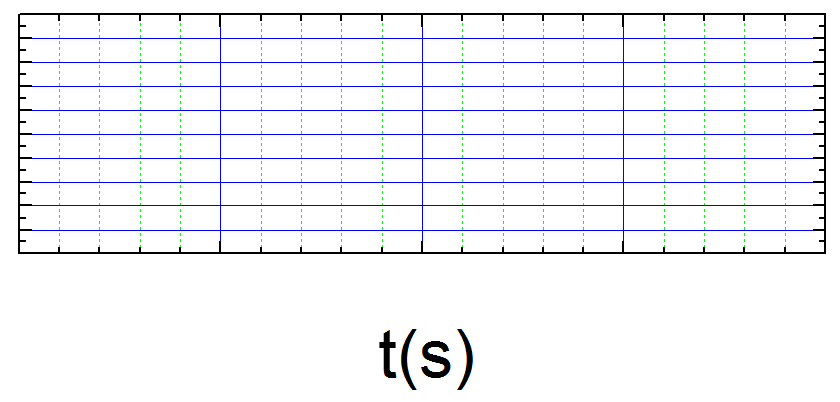 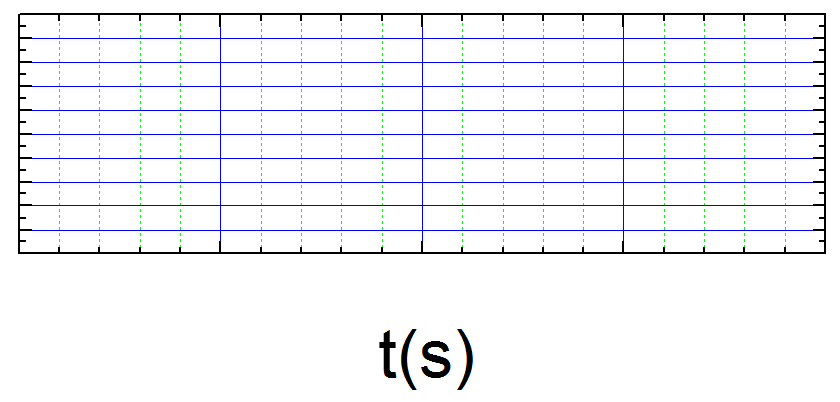 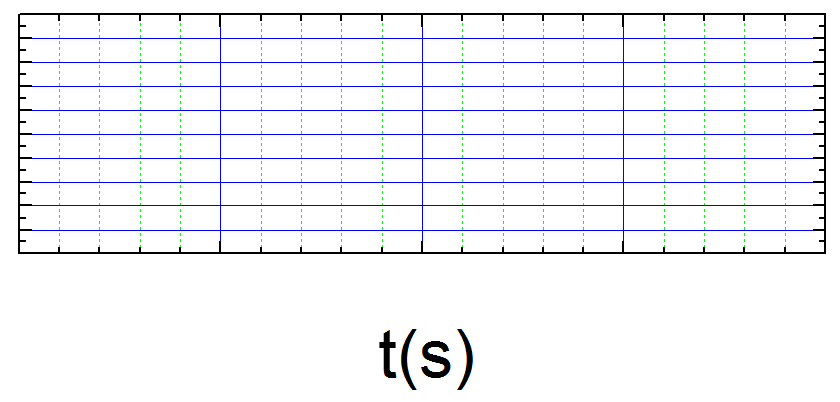 Δt=
Δt=
Δt=
6.- El puente de Takoma
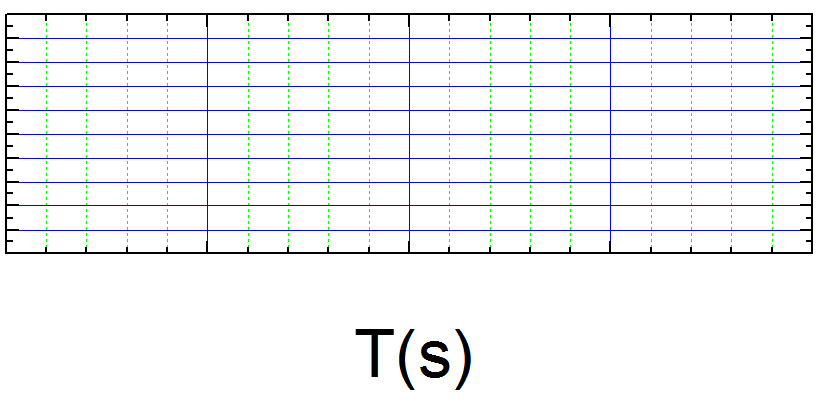 7.- Cuestión de equilibrio
Estudiante de referencia
Masa:               Distancia:             M·D=
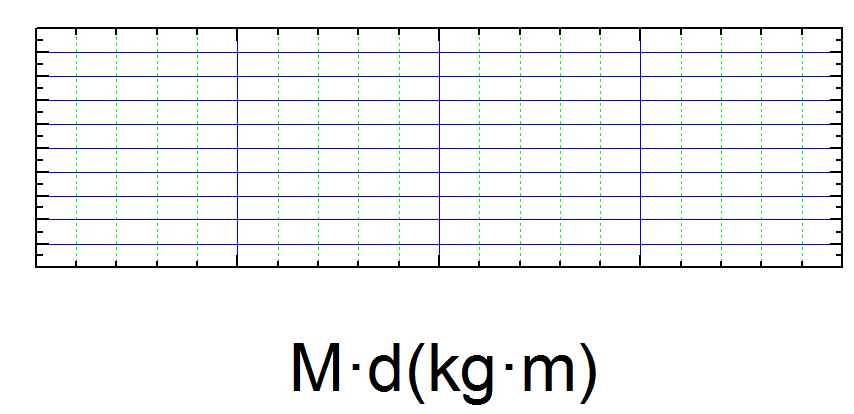 d
8.- Saltando en la luna
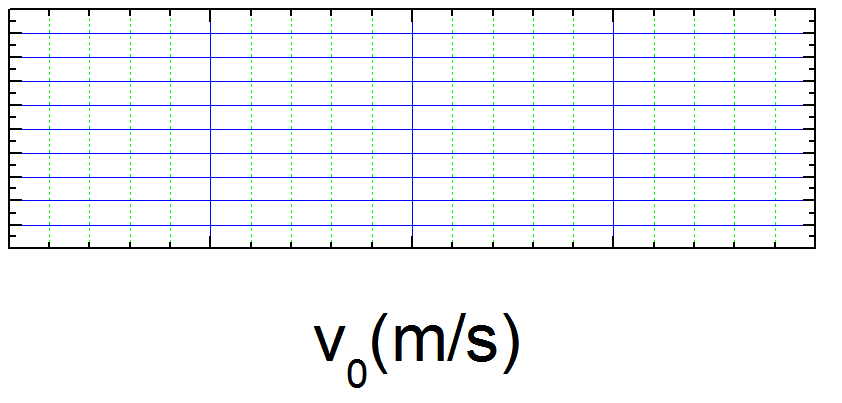